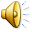 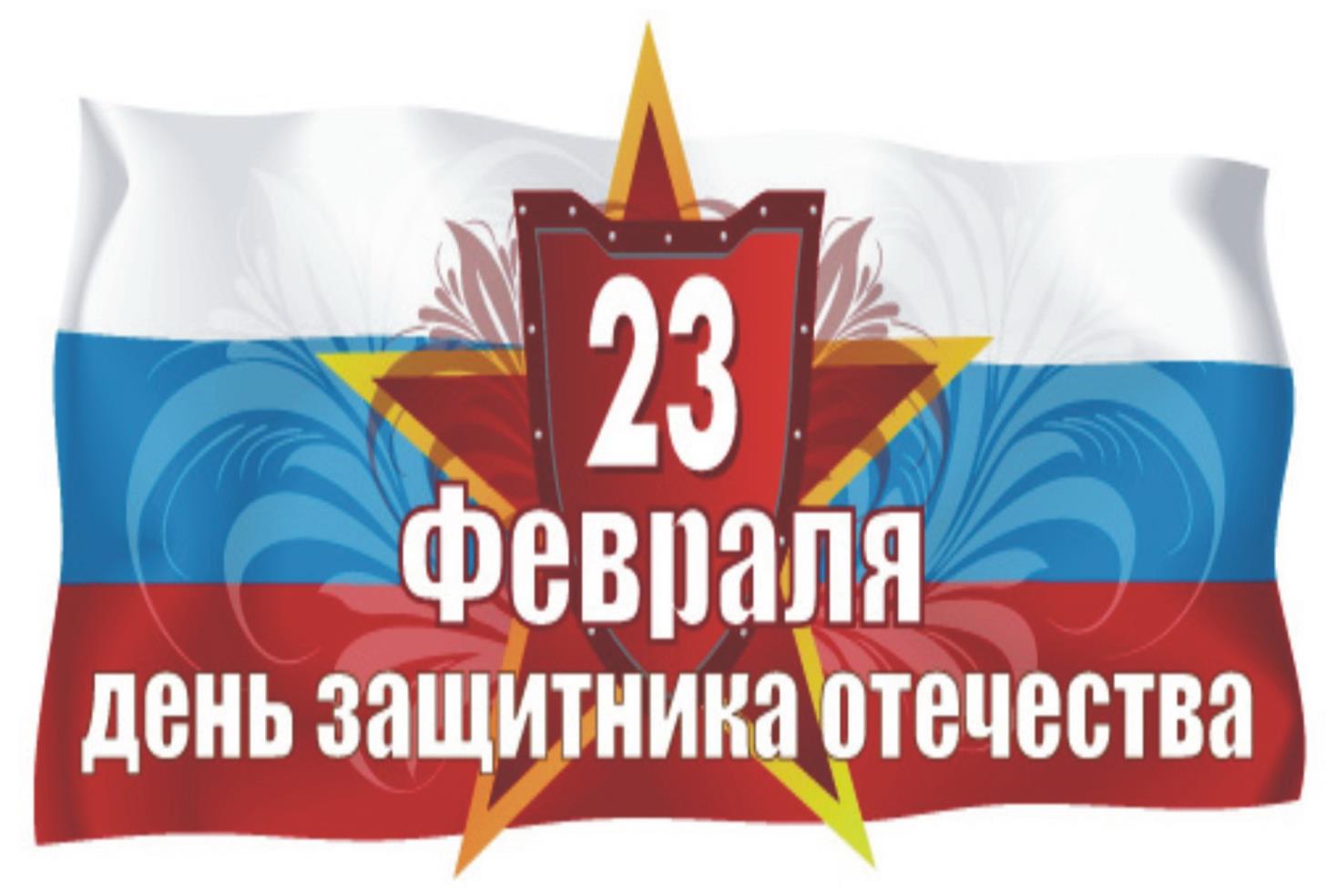 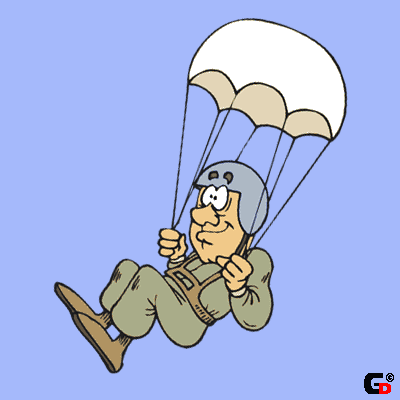 Кто такие 
Защитники Отечества?
Это Воины, которые защищают 
нашу Родину, Отечество 
от врагов.
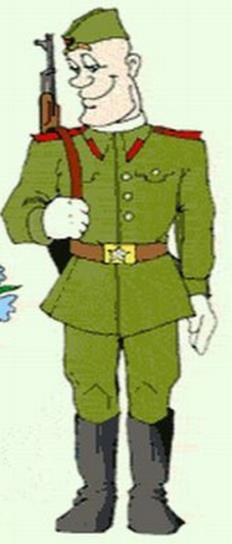 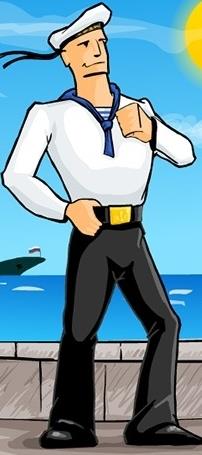 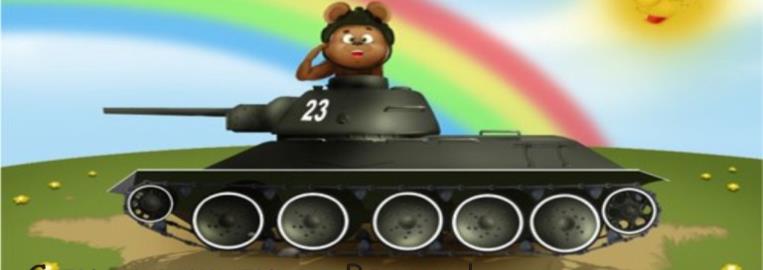 Посмотрите на картинки
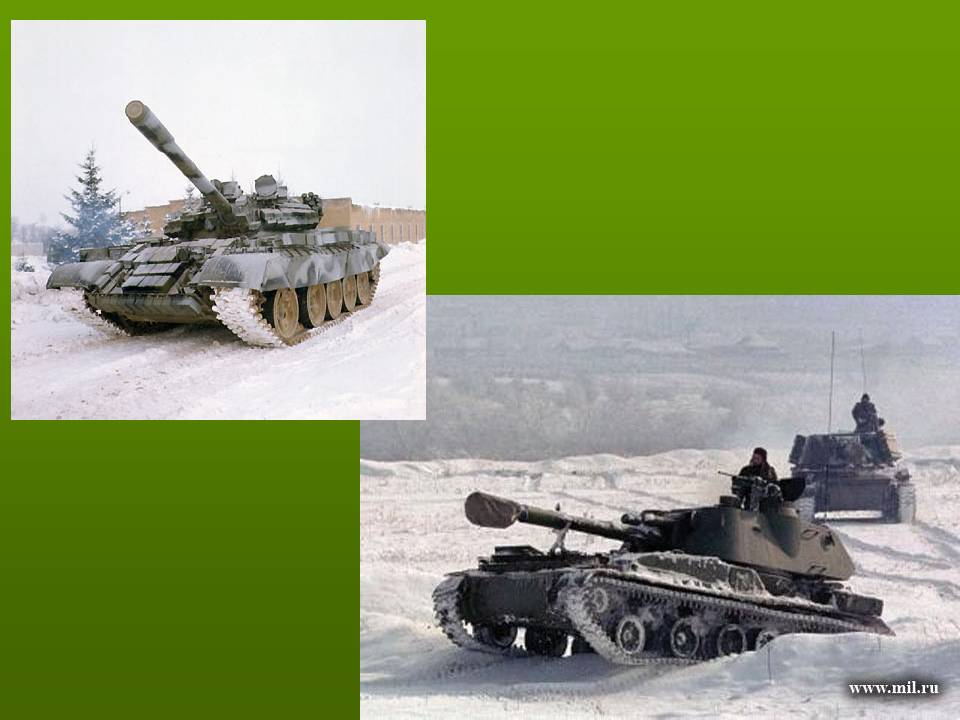 Танкисты
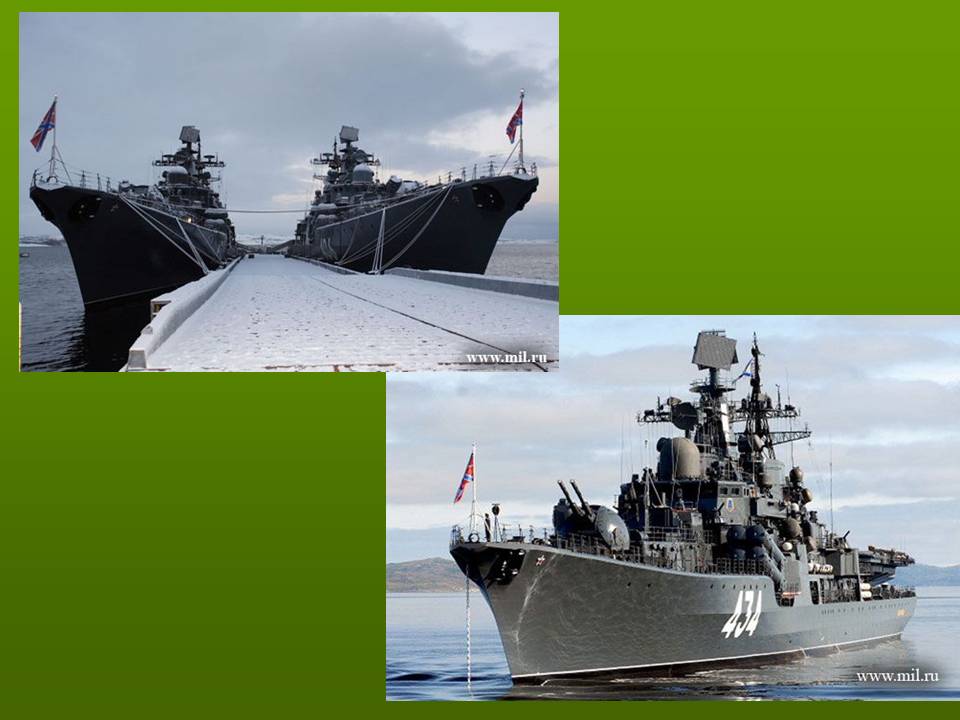 Моряки
Артиллеристы
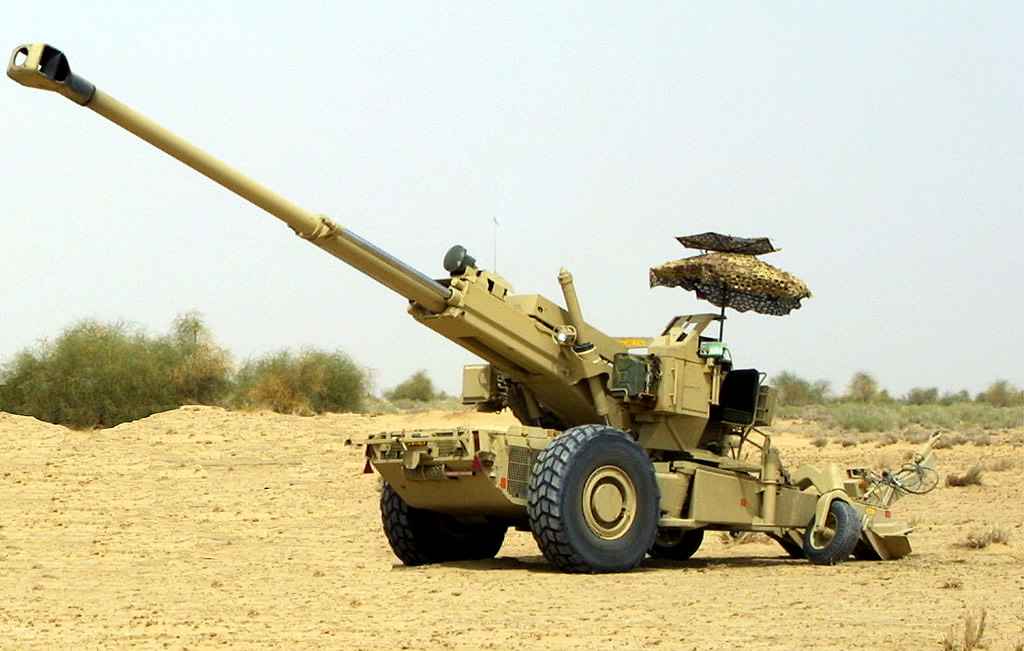 Пехотинцы
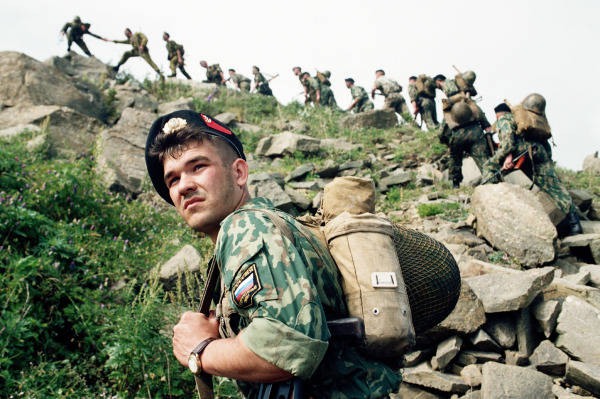 Пограничники
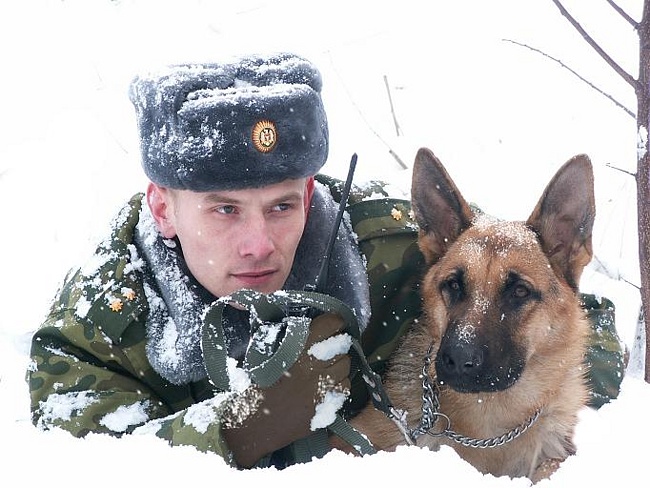 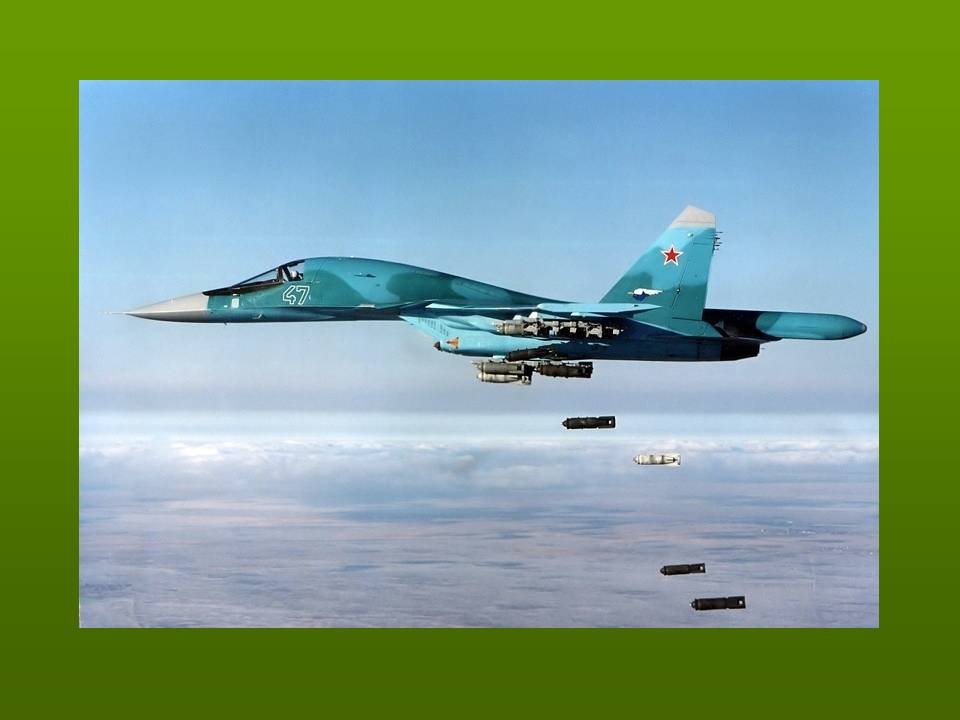 Летчики
Подводники
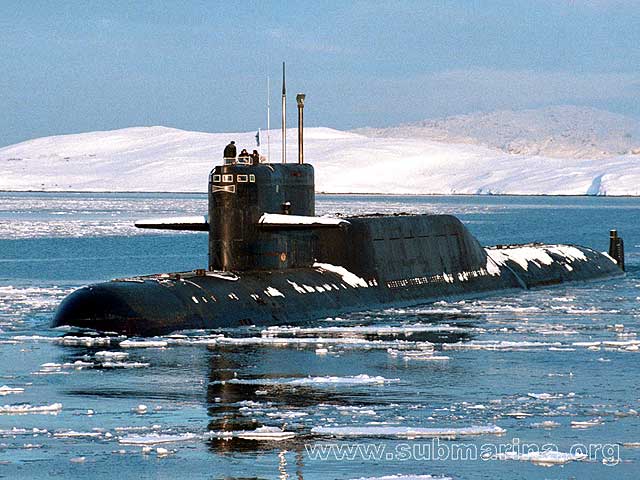 Космонавты
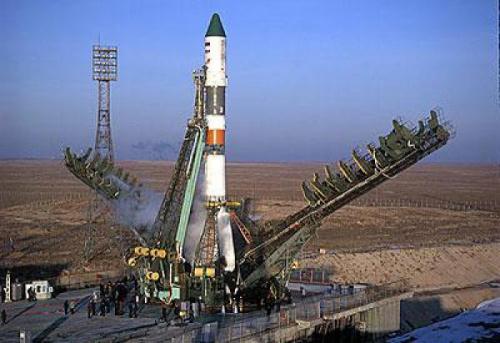 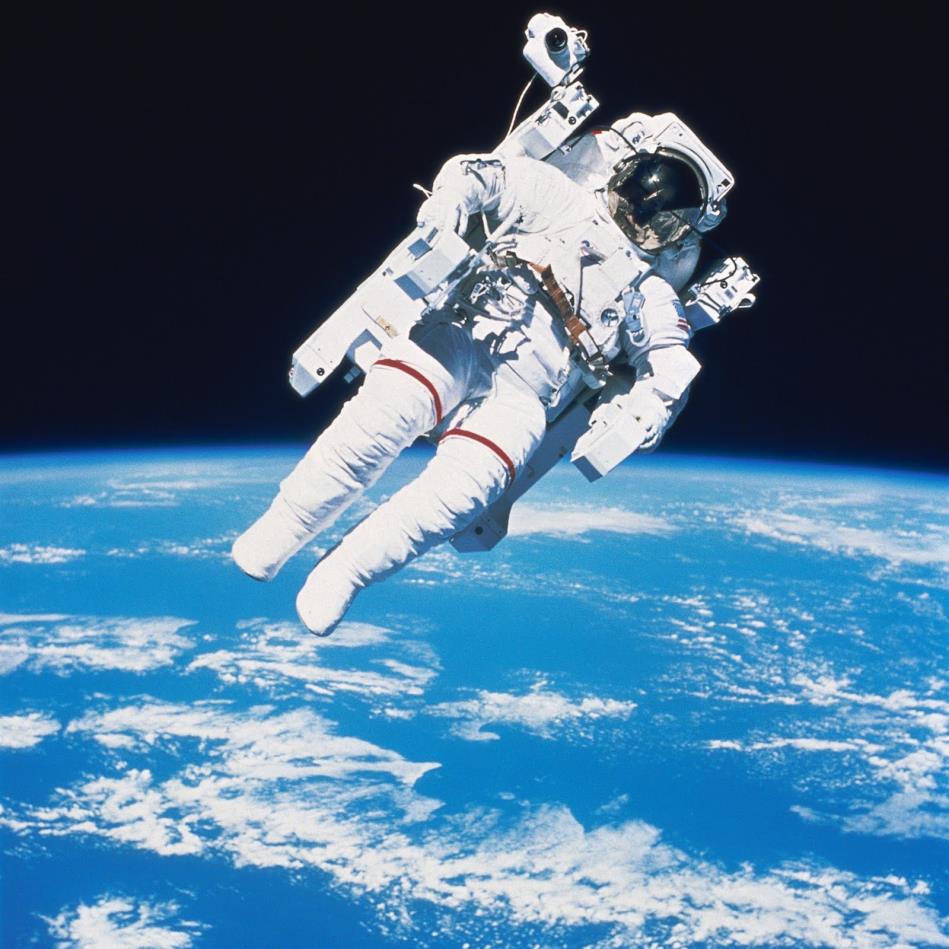 Врачи и санитары
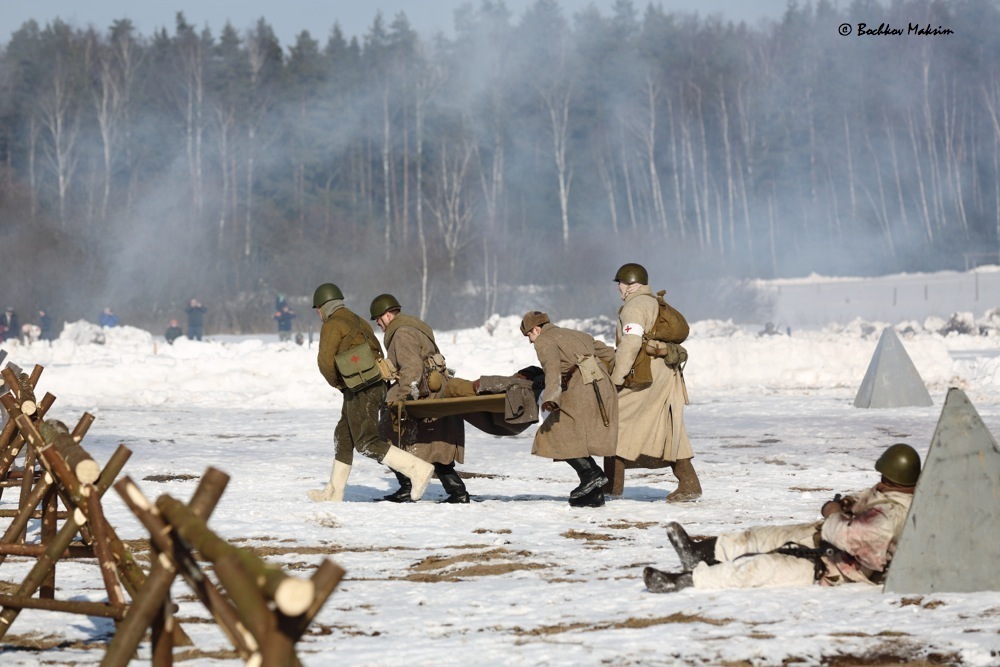 Чтобы защищать Родину, солдаты и офицеры
 должны быть
какими?
Сильными,
Смелыми,
Быстрыми,
Меткими,
Находчивыми.
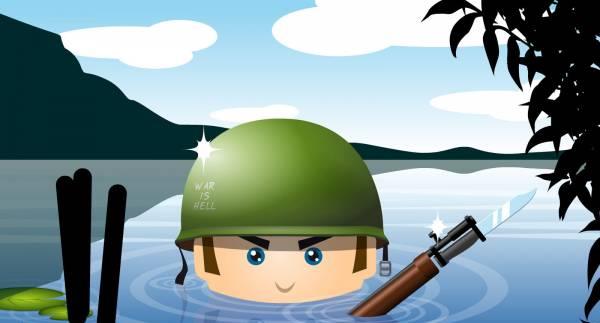 Что лишнее? Почему?
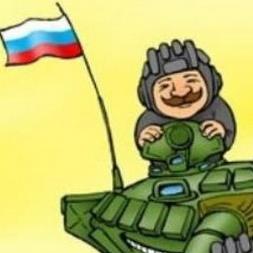 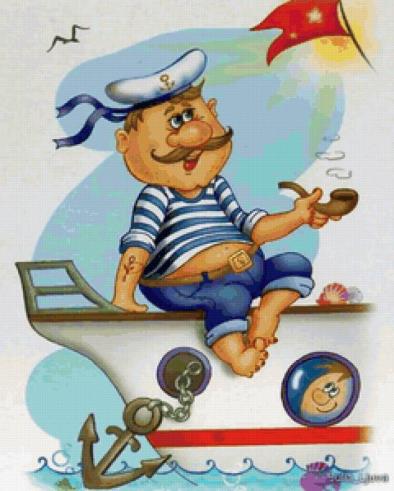 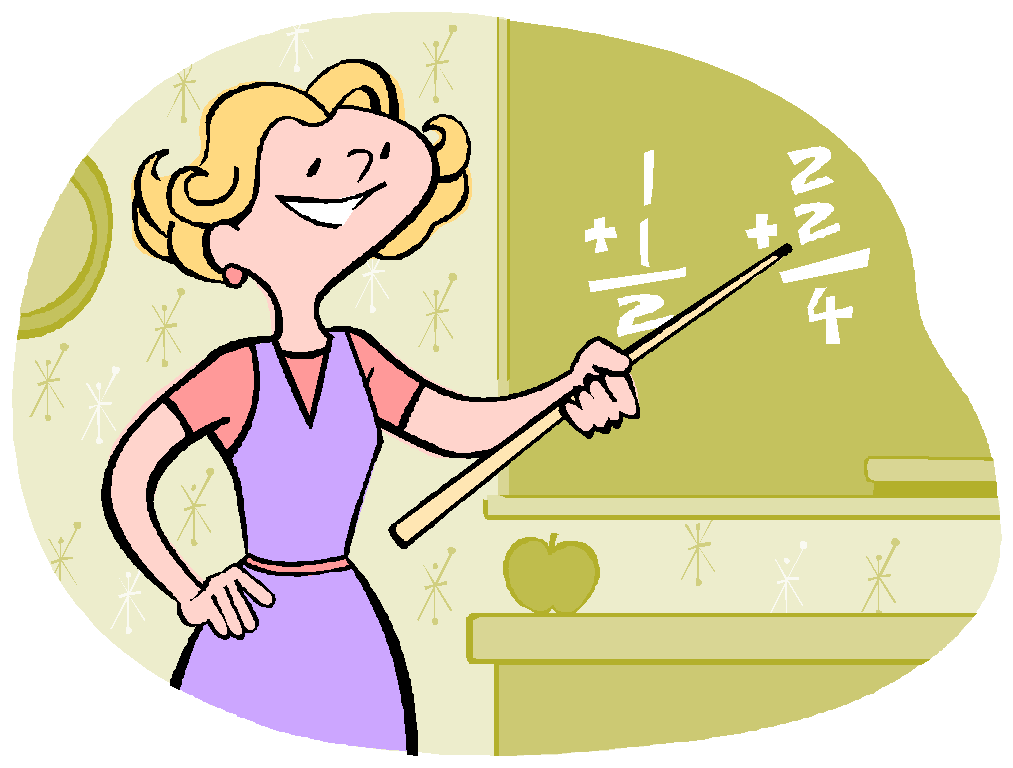 Танкист
Моряк
Учитель
Что лишнее? Почему?
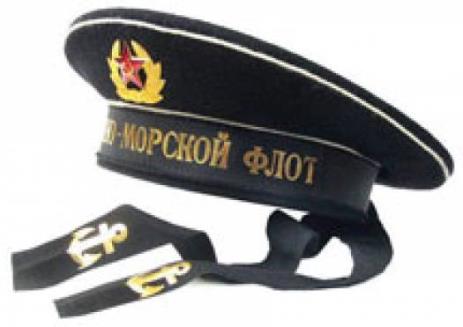 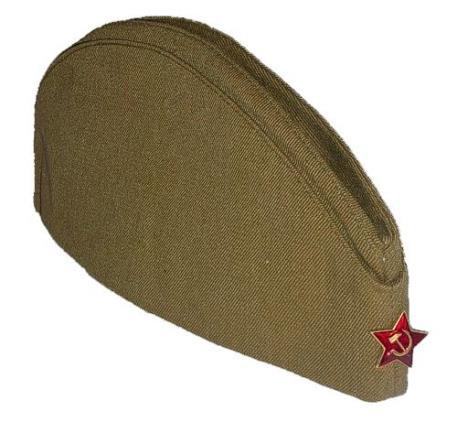 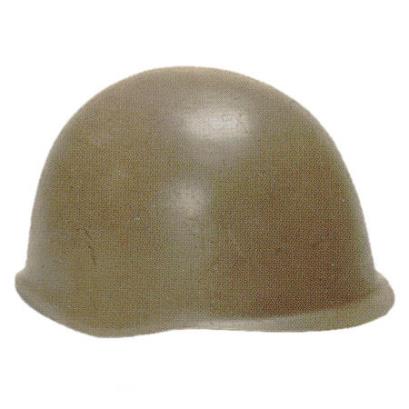 Фуражка
Пилотка
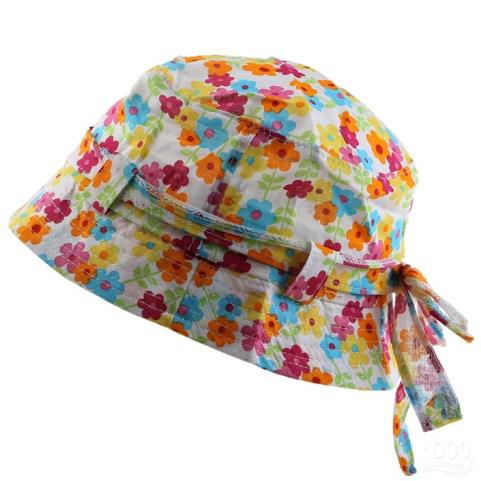 Каска
Панамка
Что лишнее? Почему?
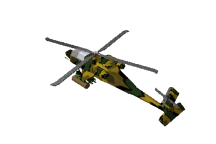 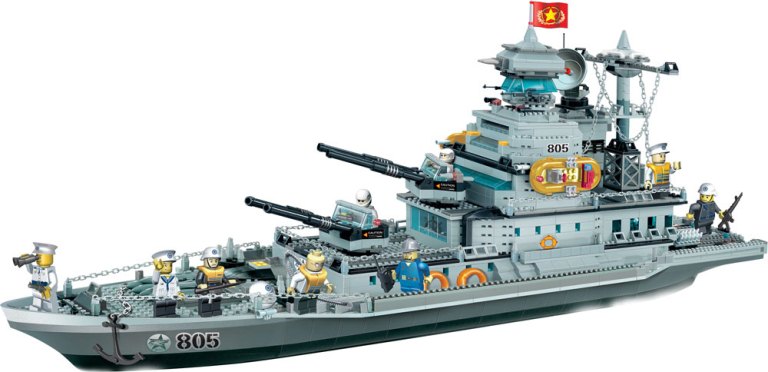 Вертолёт
Корабль
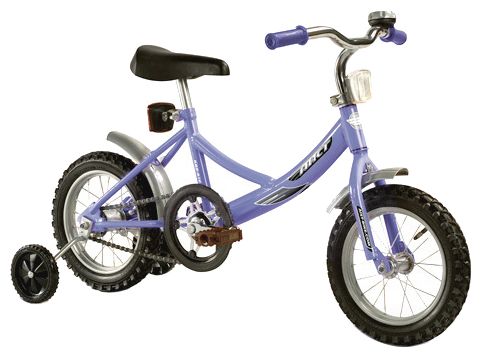 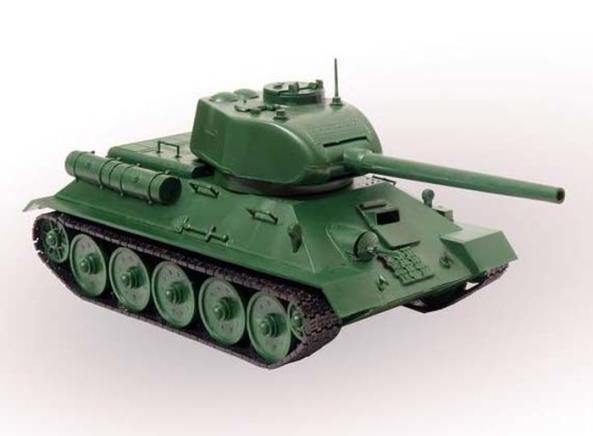 Танк
Велосипед
Что лишнее? Почему?
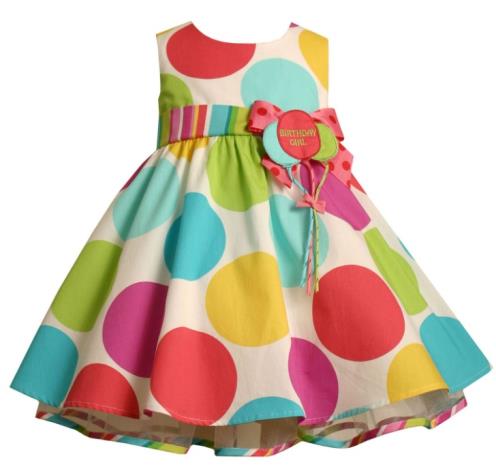 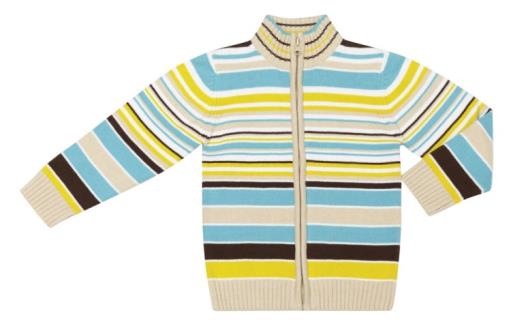 Кофта
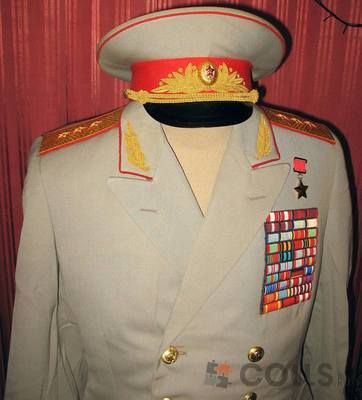 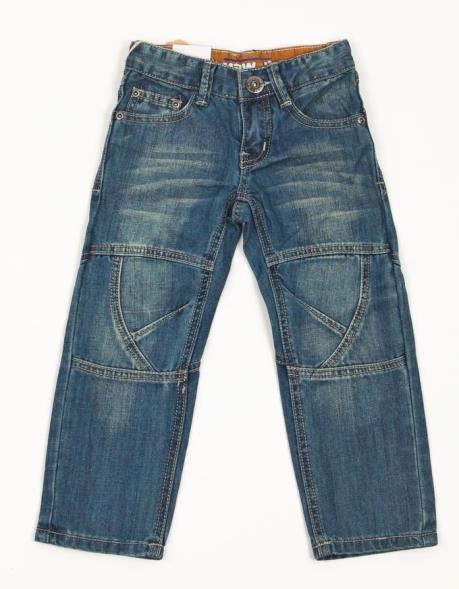 Платье
Военная форма
Джинсы
Найди ошибку художника
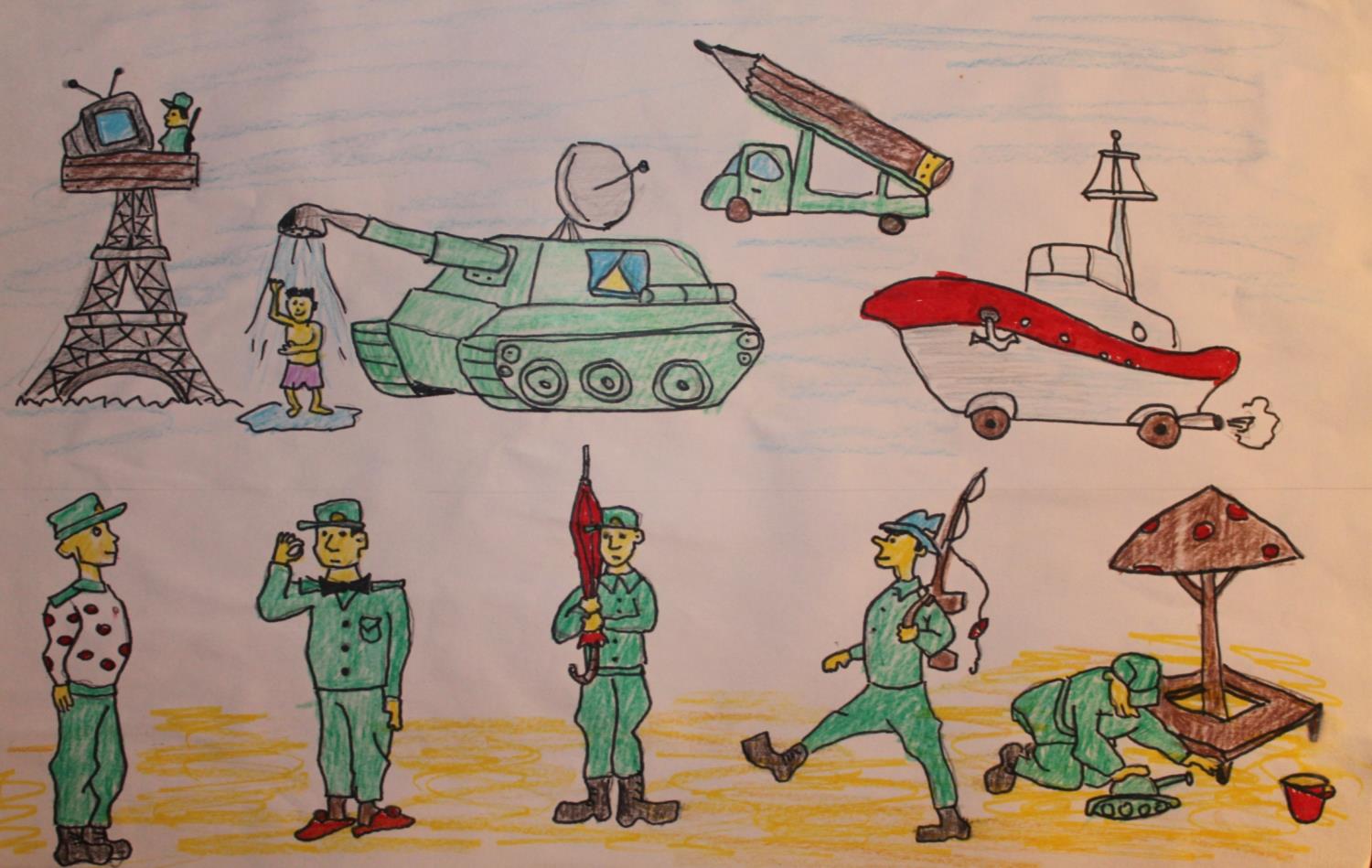 Кому что нужно?
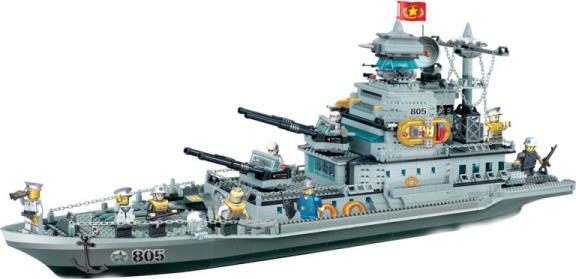 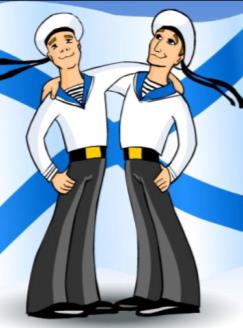 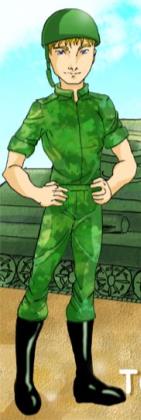 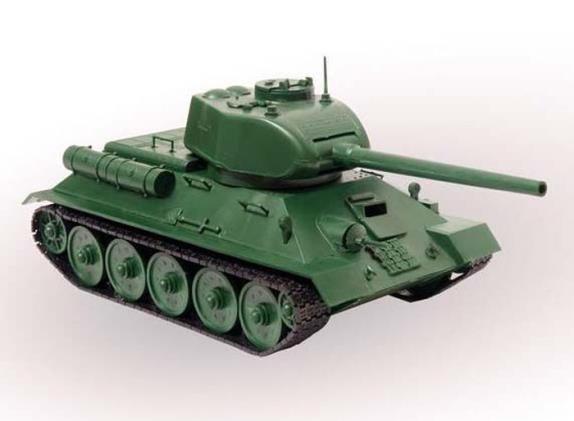 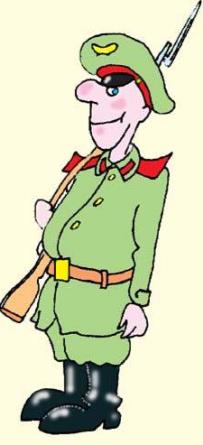 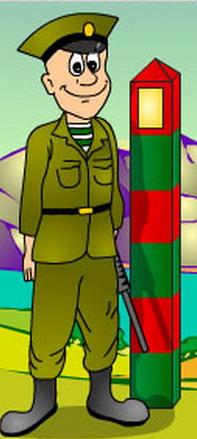 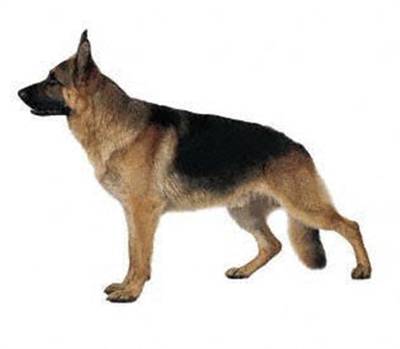 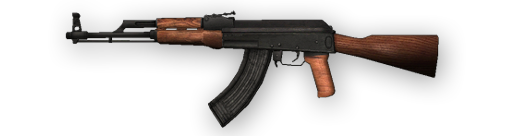 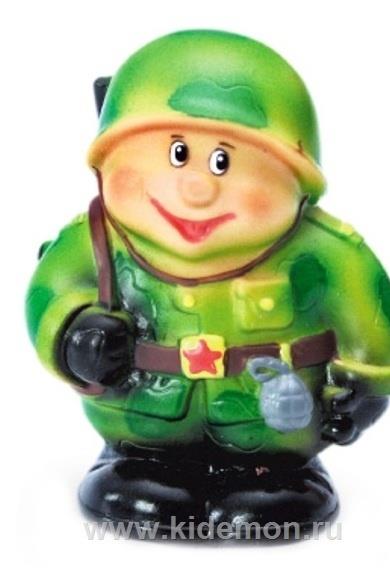 Молодцы!
Спасибо!
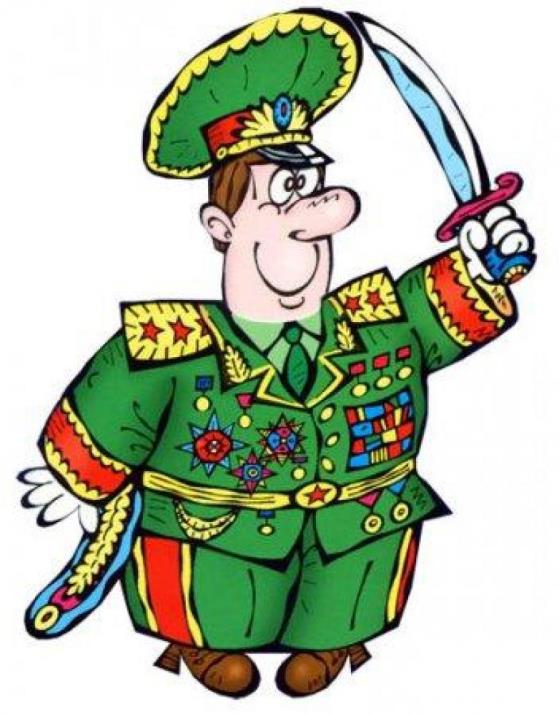 Ваня Медведев! 
Дорогой наш одноклассник,
Поздравляем мы тебя
В этот превосходный праздник –
Двадцать третье февраля!
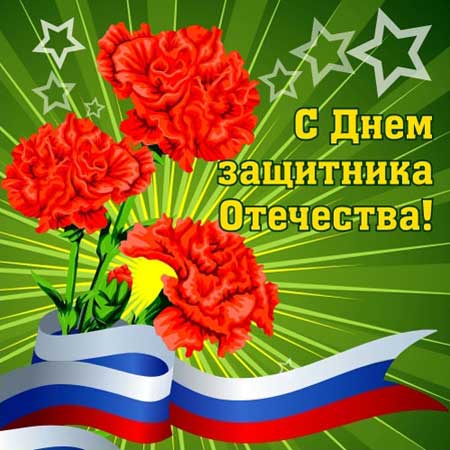 Егор!  
Пусть везет тебе, дружище,
В жизни будет радость пусть,
Чтоб нашел ты все, что ищешь,
Потерял тоску и грусть!
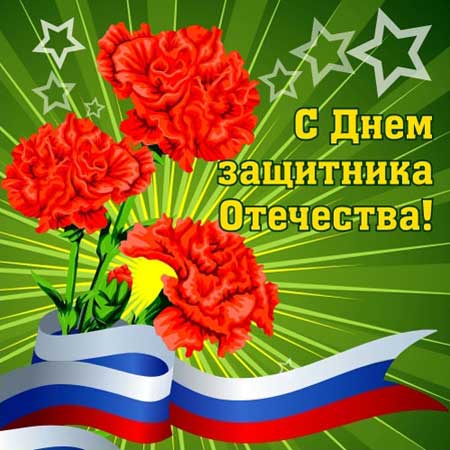 Ваня Кайнов!
Ты мальчишка озорной,Непоседливый, смешной,Добрый очень, позитивный,Энергичный и спортивный!Вот таким и оставайся,И ни капли не меняйся,Становись ты лишь взрослее,Каждый день чуть-чуть умнее!Будь счастливым и здоровым,К испытаниям готовым!
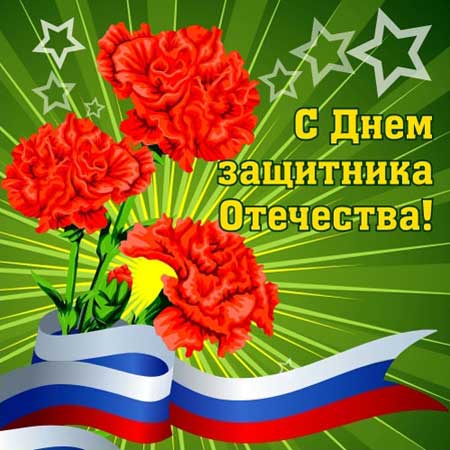 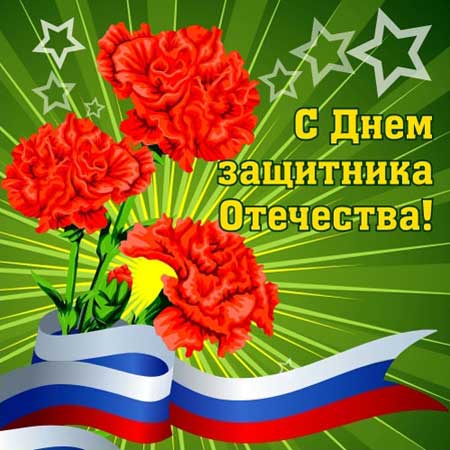 Тимур! 
Здоровья и счастья тебе мы желаем,Всегда будь активным ты, смелым и бодрым,Смышленым, и щедрым, и умным, и добрым!
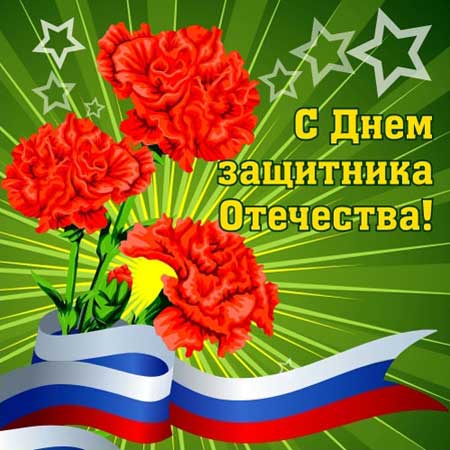 Кирилл!
Желаем мы тебе удач,Чтоб трудных не было задач,Чтоб были верные друзья,Счастливой жизнь была твоя!
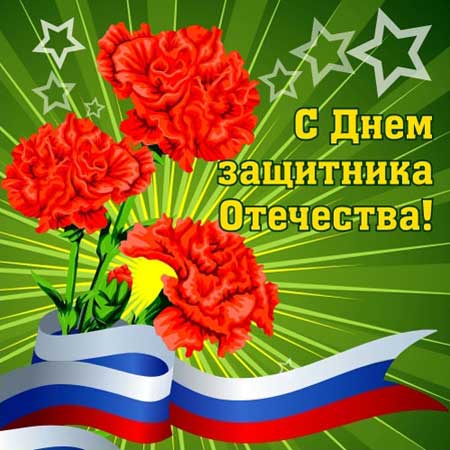 Гера! 
Лучшего всего тебе желаем!Будь спортивным, бодрым, энергичным,Умным, терпеливым, симпатичным!
Вася!
Пожелаем быть послушным,Каждый день чтоб был не скучным,Чтоб сбывались все желанья,Исполнялись все мечтанья,Чтобы самым стал счастливым,Добрым самым и красивым!
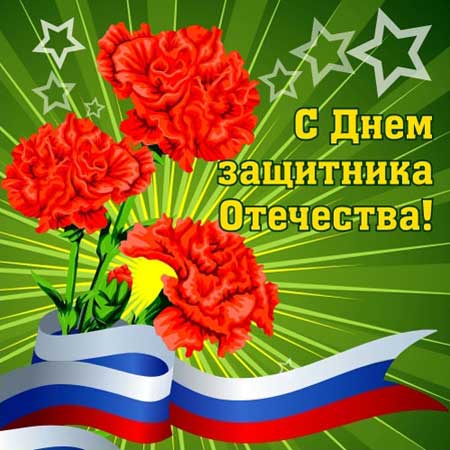 Демьян! 
Учись хорошо и со спортом дружи,Друзьями и близкими ты дорожи,Будь умным и смелым, к победам стремись,Пусть счастье и радость тебе дарит жизнь!
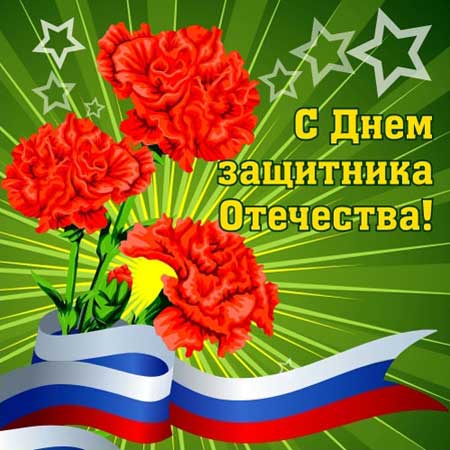 Сева!
Пусть везет тебе, дружище, В жизни будет радость пусть, Чтоб нашел ты все, что ищешь, Потерял тоску и грусть!
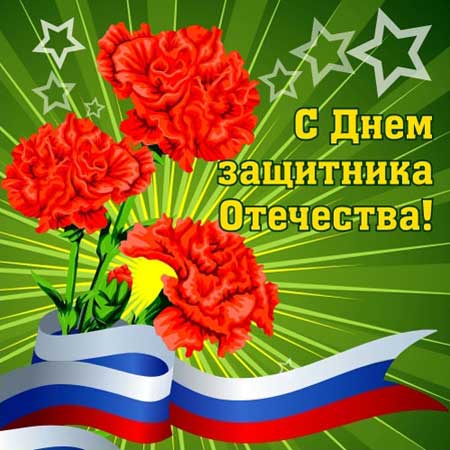 Савелий!
Никогда не сдавайся,Упорствуй, старайся.Проблемы пускайНе тревожат.И в праздник мужской,Несмотря ни на что,Улыбки друзейТвое счастье умножат.
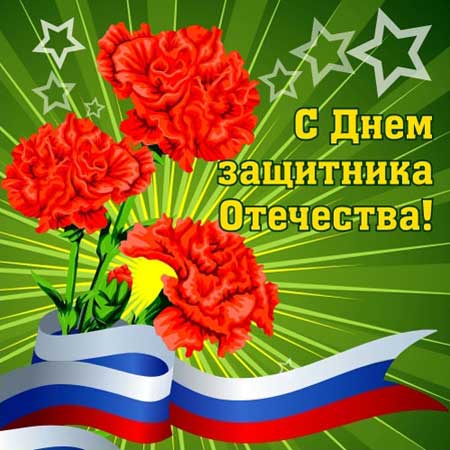 Саша!
Не обижай и помогай,И защищай от  неудачи,В час трудный друга не бросай,А обижают – давай сдачи!
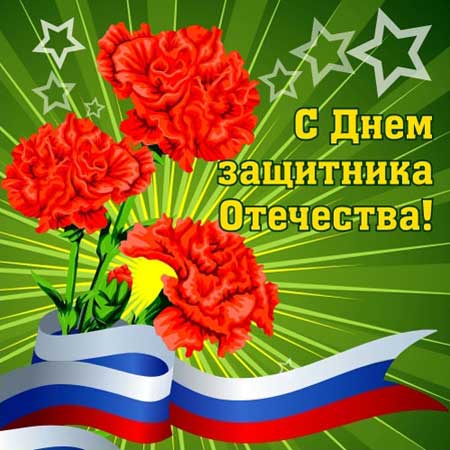 Серёжа!
Пусть ты и не служил пока,Ты — стойкий, сильный, не капризныйГлаз зорок и тверда рука,Защитник будущий Отчизны!
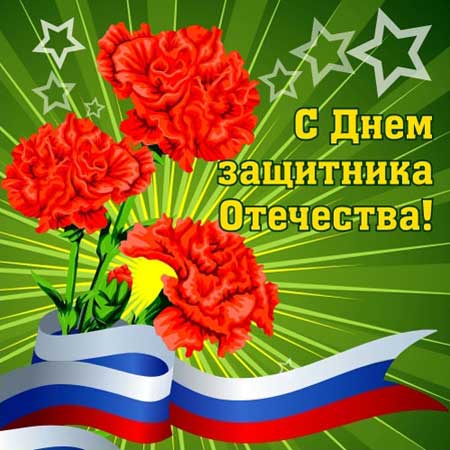 Влад - ты надежный друг!И поможешь, если вдругБудет помощь мне нужна!И горжусь тобою я!И сердечно поздравляюС 23 февраля!
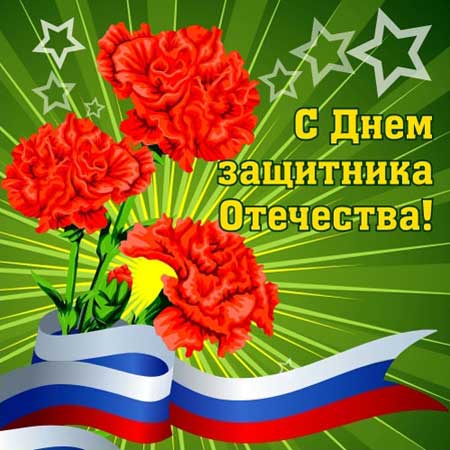 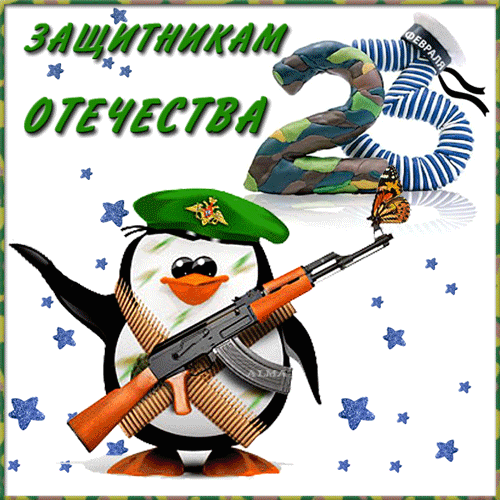 Спасибо за внимание!